Delaware: The Tsunami Continues to Roll In
By: Jonathan Blattmachr, Esq., and Martin M. Shenkman, Esq. (Thanks to and Robert Keebler, CPA for contributions to the PowerPoint)
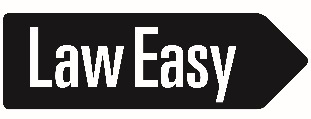 1
General Disclaimer
The information and/or the materials provided as part of this program are intended and provided solely for informational and educational purposes.  None of the information and/or materials provided as part of this power point or ancillary materials are intended to be, nor should they be construed to be the basis of any investment, legal, tax or other professional advice. Under no circumstances  should the audio, power point or other materials be considered to be, or used as independent legal, tax, investment or other professional advice. The discussions are general in nature and not person specific. Laws vary by state and are subject to constant change. Economic developments could dramatically alter the illustrations or recommendations offered in the program or materials.
2
Post-Election Planning
Introduction and Overview
3
Introduction
Biden is the President elect, and the House is Democratic. At this juncture we now know that the Senate is split so that the tie vote is cast by Vice President elect Harris.
There could be massive tax increases on the wealthy, including income and estate taxes. Clients that did not complete planning in 2020 should be advised to use their gift and GST exemptions before they may be changed, but there is more to it then that.
There are many strategies (planning vehicles) and various options for each that practitioners should recommend clients consider now. These include: Domestic asset protection trusts (DAPTs and variations of them), spousal lifetime access trusts (SLATs), special power of appointment trusts (SPATs), Note sale transactions, GRATs, GRIPs and more. 
How might this planning be modified considering the significant unknown of what will happen and when it may be effective?
4
Where We Are Early 2021?
What is the landscape of the post-election environment? 
US Senate – the GA run-off resulted in the Democrats getting both seats so it will be 50/50 in the Senate and VP Kamala Harris will break any tie vote.
Senate has rule that any Senator can filibuster but 60 Senators can end a filibuster. But there are exceptions for judges and budget reconciliation. You do not need 60 votes, but a simple majority.
2001 Tax Act was passed in the same way with a 50/50 split and the VP Dick Cheney casting the final vote.
The Republicans in 2017 passed tax legislation opposed by Democrats with a slim majority in the Senate through a budget reconciliation process which bypassed the 60-vote filibuster threat. 
It is unclear what tax changes may occur.
5
Early 2021 Planning Environment Post-GA Election
Values:  Suppressed asset values remain for many businesses and equities.  Discount rates may be higher because of uncertainty.
Interest:  Interest rates are at near historic lows (the Section 7520 rate for February 2021 is .6%).  For comparison, in 1989, the Section 7520 rate was at a high of nearly 12 percent, and in March of 2009, it was almost 3 percent.  Family loans and note sale transactions are a techniques that are enhanced when interest rates are low. 
Deficits and Taxes:  The massive federal bailout – and more may be coming especially with Democratic control. This may eventually require that taxes on the wealthy (and the not-so-wealthy) be raised.  While no one can forecast what tax law changes may occur, it seems logical that income and estate taxes will increase, perhaps markedly so.  Therefore, shifting assets out of an estate using current favorable laws, such as by using note sales to grantor trusts, etc., may prove very advantageous.
6
Goals to Address Post-Election
Protection from a retroactive tax change: If you make a gift in February and the exemption is reduced for gift tax to $1M effective 1/1/21 what do you do? What if you do a 1031 exchange but before the transaction is consummated 1031 exchanges are eliminated?
Access: 
Most clients will not shift significant wealth if they cannot have access to that wealth
The techniques to use now are more robust and different than what many practitioners did in 2012 (and we all recall some “buyer’s remorse” with 2012 planning)
Exemption: Use of exemption and estate reduction before laws become less favorable. Plan to reduce client’s estates before tax laws are changed to be harsher.
Asset protection: All planning should protect assets for the client as well.  This will help motivate clients to act.  It’s not just about helping heirs but protecting the client as well. 
Wealth Tax: Possibly avoiding a future wealth tax – thought might that be less likely without a Democratic sweep? But if the Democrats win the runoff races might that still be a possibility?
7
Forecasts, Insurance and More!
Ideally before consummating any plan have the client’s wealth adviser create a forecast to identify how much can be transferred, that the client can support their lifestyle without access to trust assets (even if it’s a trust to which the client will have direct or indirect access), etc. That forecast can give the client comfort with the plan, deflect a challenge that there had to be an implied agreement with the trustee to make distributions, and counter a challenge that the transfers were a fraudulent conveyance.
Recommend insurance. Before transfers are made if the client has adequate liability insurance, long term care coverage and life insurance, that may help support that the client was not making a fraudulent conveyance and that the client had adequate resources after the transfer. Review life insurance to insure the mortality risks of the plan. Consider life insurance to address premature death of a spousal beneficiary of a SLAT and the mortality risk of longer term GRATs.
Better planning is always a team effort not an activity for any one siloed professional.
8
Practitioners Should be Cautious
Take Steps to Protect the Client and The Practitioner
9
Practitioners Should be Cautious
Should you structure a plan to be able to unwind it if the tax law results are different than anticipated? What if giving a beneficiary the right to disclaim on behalf of an entire trust? What of a gift to a QTIP trust that will not use exemption if the marital deduction is not made. Might this suggest that the client is not comfortable with the planning? Or is the client comfortable and just hedging against uncertainty?
Should you use a promise to pay to avoid transferring assets? Perhaps but consider why the client is not willing to transfer assets? If the client is uncomfortable with the planning is substituting a “promise” the right approach or perhaps the client should go back to their wealth adviser for forecasts to be certain that can comfortably make transfers? Perhaps more access has to be provided to the client for the client to be comfortable transferring assets.
10
Practitioners Should be Cautious
What is the reason the client is uncomfortable committing? Does the client appreciate the asset protection benefits the plan may provide? Why would the client then want to retain assets and use a promise or build in a disclaimer? There are certainly circumstances where these mechanisms make sense, but they may not make sense in all cases and in fact in some instances may indicate an underlying discomfort or even problem.
Is the client so focused on using exemption to save taxes that they are not addressing whether the quantum of transfers are prudent?
11
Practitioners Should be Cautious
Have clients sign a solvency affidavit even if the trust is not a DAPT and even if there is no state law requirement for such an affidavit.
Have the client prepare and sign a balance sheet.
Have lien, judgement, credit report and other due diligence completed to demonstrate that there are no outstanding issues.
Have the client’s wealth adviser prepare forecasts modeling out planning scenarios for decades to come.
Offer the client options not one plan. Let the client choose.
Apprise the client that every plan and technique has risks. Nothing is certain.
12
Formula and Other Estate Planning Techniques to Address Retroactivity
Unwinding Planning To Avoid an Unintended Gift/GST Tax
13
Might Changes be Retroactive?
Retroactive effective date to 2021 legislation back to January 1, 2021 is still possible if the Democrats get equal representation in the Senate.
To be retroactive the law must be rationally related to a legitimate legislative purpose. 
See Pension Benefit Guaranty Corporation v. R. A. Gray & Co., 467 U. S. 717 (1984); United States v. Carlton, 512 U.S. 26 (1994).
Consider this possibility in all wealth transfers.
14
Can you Avoid a Failed 1031 Because of a Retroactive Law Change?
Can you incorporate into the transaction documents a termination of the transaction if there is a retroactive change to Code Section 1031?
15
Avoiding an Unwanted Transfer via Disclaimer
Consider including in irrevocable trusts a provision permitting one beneficiary to disclaim on behalf of all trust beneficiaries. That should give 9 months for clients to disclaim which under Sec. 2518 would result in the exemption not being used and the assets being restored and assets reverting to the settlor.
16
Avoiding Unintended Transfer via QTIP Election
Make transfers to a trust that will qualify for the marital deduction if a QTIP election is made on a gift tax return by the 2021 extended filing date. If the election is not made the assets would pass to a non-qualifying trust for the surviving spouse that would use exemption.
17
Use a Formula
Make a Formula Gift. 
You make a gift to a trust that fractional share of assets the numerator is my available exemption, and the denominator is the full value as finally determined for gift tax purposes. 
Put assets into LLC and make a transfer of a fractional interest in the LLC. The Numerator should consider the possibility of retroactive changes in exemption amount. 
This is based on the Wandry case. In Nelson did not use the phrase “for gift tax value as finally determined for federal tax purposes”.
18
Sample Formula Gift for 2021-1
[NOTE:  This sample form is provided courtesy of InterActive Legal, for informational purposes only.  The attorney-draftsperson is responsible for determining whether this document is appropriate for any particular client, and is responsible for editing the document as needed, using the attorney's professional judgment.  Provision of this form does not constitute legal advice.]
Assignment
I, [DONOR NAME], in consideration of $10 cash received from [TRUSTEE NAME], as Trustee, of the trust dated [TRUST DATE] (known as [TRUST NAME]) and its successors and assigns, the receipt of which is hereby acknowledged, and $10 cash received from [SPOUSE'S NAME], my spouse who is a United States citizen, the receipt of which is hereby acknowledged, hereby make the following assignments of all of my right, title and interest in [PROPERTY DESCRIPTION] (“the Property”) as follows: 
Alternatively, this gift of the amount, if any, in excess of the donor's gift tax exemption, could pass to a trust for the spouse which is designed to qualify for the QTIP election, a GRAT or to an "incomplete gift" trust created by the donor.  The latter may provide a way to use this technique for a client who is not married.
19
Sample Formula Gift for 2021-2
To the Trustees of [TRUST NAME] that fractional share of the Property (a) the numerator of which is the lesser of (i) the entire fair market value of the Property as finally determined for Federal tax purposes as of the date of this instrument, or (ii) the amount of my Remaining Gift Tax Exemption, and (b) the denominator of which is the fair market value of the Property as finally determined for Federal tax purposes as of the date of this instrument. 
To [SPOUSE'S NAME] the remaining fractional share, if any, of the Property not assigned above to the Trustees of [TRUST NAME]; 
I authorize [SPOUSE'S NAME], individually as assignee of any interest in the Property and as the principal beneficiary of [TRUST NAME] to renounce and disclaim any of the Property assigned above and to the extent, if any, my spouse makes any such renunciation and disclaimer the property so renounced and disclaimed that otherwise would pass to my spouse directly or to the trust shall be revested in me.
20
Sample Formula Gift for 2021-3
For purposes of this instrument, the following terms shall have the following meaning:
The "Gift Tax Exemption" shall mean an amount equal to the maximum fair market value of property which, if transferred by gift (within the meaning of Section 2501 of Code) as of the date of this instrument, would generate a tax equal to the amount allowable as a credit under Section 2505 of the Code, taking into account any amendments to the Code made by legislation enacted after the date of this instrument but which is applicable to transfers made on the date of this instrument.
My "Remaining Gift Tax Exemption" shall mean an amount equal to the Gift Tax Exemption reduced by the amount of such Gift Tax Exemption I have used or been deemed to have used by any prior transfers by me before this transfer including those made earlier this calendar year.
The "Code" shall mean the Internal Revenue Code of 1986, as amended.  
 IN WITNESS WHEREOF I have executed this Assignment as of the ___ day of ___________, 202__.
____________________________
[DONOR'S NAME]
21
Post-Election Planning
Income Tax Changes
Relevant to Estate Planning
22
Possible Tax Increases on Income over $400,000
Expand the 12.4% Social Security tax.
Impact on structure of business.
Impact (with higher federal tax and state tax) on retirement, financial forecasts, etc.
Restore the 39.6% marginal rate.
Cap the itemized deduction tax benefit to 28%.
Deductions less valuable.
Restore the 3% PEASE limitation.
Reduced itemized deductions by 3% of AGI over the threshold, up to 80% of itemized deductions.
Deductions less valuable.
New Section 199A Deduction Phaseout.
23
Capital Gains Tax
Taxes on Capital
39.6% rate applied to capital gains over $1,000,000. (Plus, maybe 3.8% for NIIT.)
Eliminate the Basis “Step-up” at Death.
Changes the dynamic of planning to retain appreciated assets if no step up.
Use CRTs, gain/loss harvesting, and other techniques to smooth income below $1million to avoid the higher tax.
24
SALT Deductions
Reinstatement of the SALT Deduction.
Not specifically proposed by President Elect Biden, but an often-discussed Democrat agenda item
Reconsider state income tax minimization strategies – the calculus of INGs may change (compounded by IRS no ruling strategy).  In Rev. Proc. 2021-3, Sec. 5, the IRS announced that INGs are under study and no new ING PLRs will be issued.
Consider timing tax payments.
25
1. SLATs – Spousal Lifetime Access Trusts
Benefitting Grantor’s Spouse With Less Issues then a DAPT, and Perhaps No Estate Tax Inclusion
26
SLATs: How They Work
Each spouse creates a trust for the other spouse, avoiding the state law creditor and tax Reciprocal Trust Doctrines.
This occurs by making the trusts sufficiently different so the doctrines will not apply.
The trusts can be created at different times, with different assets and trustees, and with very different terms.
If the goal is to complete planning before the effective date of any tax law change, that goal may outweigh any benefit of separating each trust’s creation by time.
A SLAT likely will be a grantor trust.  Consider what happens if the spouses divorce
27
Should Both or Only One Spouse Fund a SLAT? - 1
Example - 1: Husband and wife have a combined estate of $16 million and are willing to make $8 million in total gift transfers in 2021 to safeguard a portion of their temporary exemptions. If each of the husband and the wife transfer $4 million to a non-reciprocal spousal lifetime access trust (“SLAT”) they will have safeguarded $8 million of exemption (and any future growth on those assets) in case the law changes. In 2026 when the exemption declines by half, to $5 million each (ignoring inflation adjustments) each spouse will be left with $1 million of exemption. So, if you add the $4 million each spouse used in the 2021 planning and the $1 million each has left in 2026, the couple will have preserved $10 million of exemption. Good, but they can do better.  If in 2021 the estate tax exemption is reduced to $3.5 million, the couple will have no further exemption left, but they’ll be hugging their estate planning for having helped them safeguard $8 million before those changes. 
But then the total exemption safeguarded is only $8 million. Is that optimal? Maybe. But perhaps not. Consider having one spouse, not both, use current exemption thereby preserving more exemption for future planning.
28
Should Both or Only One Spouse Fund a SLAT? - 2
Example - 2: Assume the same facts as in the above example. Husband and wife have a combined estate of $16 million and are willing to make $8 million in transfers to irrevocable trusts to secure a portion of their temporary exemptions. But instead of setting up two non-reciprocal SLATs as in the above example, the wife gifts $8 million to a DAPT. Her husband and all descendants are beneficiaries of the trust. So, with husband as a beneficiary, so long as he is alive, and they remain married she has indirect access to the $8 million through husband. You could incorporate a mechanism into the trust to add wife in as a beneficiary in the future (see hybrid DAPT below) just in case her husband dies prematurely or divorces. If the exemption drops to $5 million in 2026 as the law currently provides. Wife used $8 million of her exemption so she’ll have none left. But, since husband did not use any of his exemption in the plan, he will still have $5 million of exemption left in 2026. So, his $5 million of exemption and the $8 million of exemption the wife used in means the couple has preserved $13 million of exemption, $3 million more than had they used the non-reciprocal SLAT approach in the prior example.
29
2. DAPTs – Domestic Asset Protection Trusts
Now 19 States Permit These Trusts
30
DAPTs: What They Were
General rule throughout the US before 1987: any trust from which a distribution may be made to the Grantor by the Trustee is considered “self-settled” and the trust property was permanently subject to the claims of the Grantor’s creditors regardless of the motivation for creating the trust.  It is just a rule.  
New York EPTL 7-3.1 says “A disposition in trust for the use of the creator is void as against the existing or subsequent creditors of the creator.”
Section 548(e) of the US Bankruptcy Code pulls into the bankruptcy estate any self-settled trust or similar device if it was created to hinder, delay or defraud a creditor and bankruptcy is commenced within ten years.
31
DAPTs: What They Are Now
Alaska enacted AS 34.40.110 providing complete asset protection for a self-settled trust if the Grantor was not trying to defraud a known creditor (plus other requirements).
Now 19 states protect self-settled trusts from claims of the Grantor’s creditors, although some are more limited than others
Does this work in other states?  It’s not certain, but likely if all “Ps and Qs” are followed—e.g., all persons and assets involved are in a “DAPT” state.
The DAPT state trust should be excluded from the Grantor’s gross estate if the gift to the trust is complete.  See Rev. Rul. 76-103, Rev. Rul. 2004-64, and PLR 200944002 (not precedent).  This may provide a complete “bullet proof” reason for creating the trust.
32
DAPT Planning and Drafting Options
Have assets held in underlying LLC that DAPT holds only a non-controlling interest in.
Perform lien and judgement searches, have a balance sheet, and have client sign a solvency affidavit regardless of whether state law requires.
Consider client changing domicile to DAPT jurisdiction if feasible. With 19 states having DAPT legislation there may be a nearby state.
Prohibit distributions for 10 years plus 1 day to avoid 548(e) of the Bankruptcy code.
Prohibit distributions if grantor is married as spouse can receive distributions.
Prohibit distributions if grantor’s net worth is in excess of some stated amount.
Provide a non-fiduciary the power to remove the grantor as a beneficiary.
Using document generation software makes it easy and efficient to select from a range of options that might be appropriate for any particular client’s circumstances.
33
Sample DAPT Provisions - 1
Distributions to Grantor, Spouse and Descendants During Grantor’s Lifetime
During the Grantor's life, the Trustee shall administer the trust (the "Lifetime Trust") pursuant to this paragraph: 
The Trustee may, but shall not be required to, distribute as much of the net income and/or principal of the Lifetime Trust as the Trustee may at any time and from time to time determine to such one or more of the Grantor, the Grantor's Wife and the Grantor's descendants in such amounts or proportions as the Trustee may from time to time select for the recipient's health, education, maintenance or support in his or her accustomed manner of living. 
However, no distribution shall be made to the Grantor during any period that the Grantor is married to and living with another person as a married couple and provided, further, however, that no distribution shall be made to the Grantor until one year after the initial contribution to this trust.
34
Sample DAPT Provisions - 2
Power to Eliminate Grantor as Beneficiary.  The Trust Protector may, by acknowledged instrument delivered to the Grantor, permanently and irrevocably eliminate the Grantor as a beneficiary of each trust hereunder. 

Note: Consider also adding a restriction on no distributions until 10 years + 1 day after funding.
35
3. Hybrid DAPTs – A DAPT Without a Grantor as Current Beneficiary
Improving the Odds of Protection
36
Hybrid DAPTs: What They Are
A Hybrid DAPT is a DAPT created for other family members (e.g., Grantor’s spouse and descendants) but with some ability to add the Grantor in as a beneficiary.
The power to add can be made conditional by time (e.g., only after 10 years in an attempt to avoid Bankruptcy Code 548(e), or when grantor is not married and is not living with another as the Grantor’s spouse).
Does it work? Iannotti, 725 NYS 2d 866 (2001) suggests not if the person who can add the Grantor (e.g., Trust Protector) is acting under a fiduciary duty, the trust will be consider self-settled. Unclear if the person is not a fiduciary.  Consider, therefore, a SPAT.
Hence, if you try this, make sure the person who can add is not acting under a fiduciary duty.
37
Hybrid DAPTs
If the grantor may be added as a beneficiary have the trust divided into two separate trusts and add the grantor as a beneficiary of only that portion of the trust that is necessary.
Sample Language: 
Division of Trusts.  The Trustee may divide any trust into two or more separate trusts and administer them as separate trusts, either before or after the trust is funded.
38
4. SPATs – Special Power of Appointment Trusts
A Safer Form of DAPT “Equivalent”
39
DAPT and Hybrid DAPT Limitations Suggest SPATs
DAPTs are self-settled trusts and, therefore, potentially subject to claims of the Grantor’s creditors, foiling asset protection and estate tax avoidance
So why not avoid using a self-settled trust, and which is a trust from which the trustee can make a distribution to the Grantor?
And instead create a trust for the Grantor’s family that prohibits the Trustee from ever making a distribution to the grantor or “Decanting” to a trust of which the grantor is a beneficiary.
40
SPATs:  Safer for Asset Protection and Estate Tax Exclusion
One or more individuals, who are not beneficiaries, are granted special “collateral” lifetime powers of appointment, which can be exercised in favor of members of a class that includes the Grantor (such as descendants of the Grantor’s mother).
Make the power exercisable only with the consent of a trusted third party (e.g., the client’s lawyer or cousin).
Exercise should be made outright only and exercised only if the Grantor has a need.
See O’Connor, Gans & Blattmachr, Estate Planning (magazine) February 2019.
41
SPAT – Sample Provision - 1
Notwithstanding anything to the contrary herein, from and after one (1) year from the date of this Trust Agreement and until the Grantor's death, Carol Roberts shall have the power acting solely in a non-fiduciary capacity, to appoint some or all of the then remaining income and principal of the trust to or for the benefit of any one or more persons who are descendants of the Grantor's grandparents, by a signed writing acknowledged before a notary public specifically referring to this power of appointment; provided however, that no such exercise of this special power of appointment may be made without the written consent of Molly Smith, acting in a non-fiduciary capacity.
42
SPAT – Sample Provision - 2
Notwithstanding anything to the contrary herein, no powerholder shall have the power to appoint the principal of this trust during the Grantor's lifetime to himself or herself, to his or her estate, to his or her creditors, or to the creditors of his or her estate if such powerholder is otherwise a permissible appointee of this special power of appointment.  The exercise of this power of appointment shall be effective upon delivery of the written exercise to the Trustee and the execution of a written consent to the exercise by Molly Smith.  No powerholder shall have an obligation to exercise, or not to exercise, the power of appointment given in this paragraph nor shall any person whose consent is required for the effectual exercise of such power of appointment have an obligation to give such consent.
43
5. GRATs – Grantor Retained Annuity Trusts
Great In Low-Rate Environment but there Is So Much More to Consider
44
GRATs: What and When Useful
Background:  Under Section 2702 a retained interest in a trust, or a split purchase, has zero value if family members hold the remainder interest.
A special rule (not an exception) applies if the retained interest is an annuity, resulting in “GRATs.”
GRAT downside:  (1) no GST Exemption leverage, (2) some estate tax inclusion (difficult to use for client with short life expectancy).
Good news:  low Section 7520 rates mean high value for the retained annuity interest, so a lower taxable gift.
GRATs work only when the return is greater than the Section 7520 rate – they slice off upside volatility above that amount.
Typical structure:  Short-term Rolling GRATs.  However, these could be “outlawed” by requiring a minimum 10-year term and a gift of at least 25% of the value contributed to the GRAT.
45
GRATs: ILIT Funding Tool
Irrevocable life insurance trusts (ILITs) are a ubiquitous planning tool. Many ILITs are funded using annual exclusion gifts.  This technique is also on the chopping block under proposed  legislation. The Sanders tax proposal, for example, includes a cap on annual exclusion gifts of $20,000 per donor (not per donee). That could undermine the funding in many traditional life insurance trusts. 
Practitioners may want to consider, in the current environment given what some view as an increased risk of harsher tax legislation to pay for the current bailouts, using GRATs to “pre-fund” future life insurance premiums in ILITs. If the insurance trust is not GST exempt, a GRAT could be structured to pour into the insurance trust as its remainder beneficiary and thereby infuse capital now before restrictions are created on ILIT Crummey Trust funding.  If the ILIT is GST exempt, it could borrow at the low applicable Federal rate (AFT) from the successful GRAT and without income tax effect if each is a grantor trust as to the same grantor. 
See, IRC Section 2503(b); S. 309 §10(a).
46
GRATs:  Should Structure Change?
Consider whether longer term GRATs should be used instead of short-term or a steeply declining one.
Consider laddered GRATS (e.g., 4, 6, 8, and 10 year). But note that this will change GRAT administration and in particular how GRATs are immunized when successful.
Will GRATs provide asset protection?  Choose the jurisdiction carefully.
Consider asset splitting GRATs, each started at a different date, with different duration, different annuity retention, and different remainder beneficiaries
47
Illustration of a Successful 99 Year GRAT Continued
Client Funds GRAT with $ 1 Million When the Section 7520 Rate Is 1 Percent to Pay $11,000 a Year to the Client or Her Estate for 99 Years.  The Value of Remainder Is Nearly Zero when Sec. 7520 rate is low.
When the Client Dies, What Is Included in Her Estate Is the Lesser of the Whole Trust or the Annuity/Section 7520 Rate In Effect When She Dies.
Client Dies When the Section 7520 Rate Is One Percent. Hence, the Amount Includible No More than $11,000/.01 or $11,000 x 100 or $1,100,000 (or the Value of the Trust If Less than That).
48
Illustration of a Successful 99 Year GRAT
Client Dies When the Section 7520 Rate Is Five Percent. Hence, the Amount Includible Is $11,000/.05 or $11,000 x 20 or $220,000 (or the Value of the Trust If Less than That).
Client Dies When the Section 7520 Rate Is Ten Percent. Hence, the Amount Includible Is $11,000/.1 or $11,000 x 10 or $110,000 (or the Value of the Trust If Less than That).
If the Section 7520 Rates Goes Up Before Death, the Client Could Sell Her Annuity Interest (Without Gift Tax) for Its Value As So Determined to a GST Exempt Trust (Perhaps, the Trust That Is the Remainder Beneficiary of the GRAT and May Be a Grantor Trust).
49
6. Note Sale Transactions
Why and How Clients Might Use Note Sales in Early 2021
50
Beyond the Exemption
Interest rates are at historic lows, values of many assets remain depressed, discounts may be available now but eliminated in the future, grantor trusts may be impacted, and more.
The traditional use of a note sale transaction to freeze values at low levels and lock in discounts before uncertain changes in the law may be a valuable benefit for some clients.
Consider a note sale to lock in discounts on a large QTIP trust but watch out for Section 2519 issues.
51
Is a “Double Wandry” Twice as Good as a Mere Wandry?
A Wandry clause, if successful, could leave significant equity in the client’s estate. That could be a costly mistake because the Democrats have secured the two GA runoff spots in the Senate and now may be able to push through tax changes. Perhaps, a better approach might be to use a double or two tier Wandry.
Tier one applies like any typical Wandry clause.
Simultaneously sign a sales contract effective on the same date as the initial transfer that sells any equity remaining in the client’s estate as a result of the Wandry clause at the gift tax value as finally determined.
52
7. Intentionally Defective Deferred Interest
How Clients Might Use A Defective Preferred Interests under 2701
53
Intentionally Defective Gift of Preferred Interest
Create a preferred partnership or LLC where client acquired all preferred for $9mm and GST exempt trust for descendants acquires the common for $1mm.  Unless it qualified payment preferred, client will be deemed to have made a gift of the entire $9mm. When client dies if the preferred is still owned, the estate can be reduced by the lesser of the DOD value of the preferred or the $9mm deemed gift under Sec. 2701.  This permits a taxpayer to secure in the current high gift tax exemption amount for the full value of property transferred to a partnership while retaining an income stream for life, the ability to liquidate the income stream if necessary, the flexibility to do future planning with the retained income interest to address future developments, a basis step up for the retained assets at death.
54
Perhaps, the Biggest of All
Wealth Tax proposed by Senator Warren (on wealth above $50mm).  This is being considered in California.
Mark-to-Market proposed by Senator Wyden (D. Or).2701.  Cf. Section 475.
Gains recognition at death. Cf. Canadian System.
Carryover basis at death. Tax Reform Act of 1976 (Section 1023) or the 2010 version (Section 1022).
Obtaining basis information will be critical if any of these regimes is enacted.
New life for life insurance.
55
Conclusion andAdditional Information
56
Conclusions
Practitioners should be proactive to advise clients whether and how to proceed with planning to address possible, perhaps likely income and transfer tax changes.
For clients who did not plan in 2020 or did not complete as much planning as perhaps desired, it may be advantageous to undertake planning as quickly as possible.
Warn clients that not only are the actual changes uncertain but there is considerable uncertainty over the effective date of any changes.
The possibility of retroactive tax change is possible, and a factor practitioners should caution clients about.
Consider using one or several techniques to be able to reduce, or to mechanical limit, possible gift transfers to the exemption amount in effect on the date of the gift after consideration to a possible retroactive reduction.
Possible increases in income taxes might be planned for through Roth conversions, sale of appreciated assets and other steps, that may warrant evaluation now.
57
Additional information
Jonathan G. Blattmachr jblattmachr@hotmail.com 
Martin M. Shenkman shenkman@shenkmanlaw.com
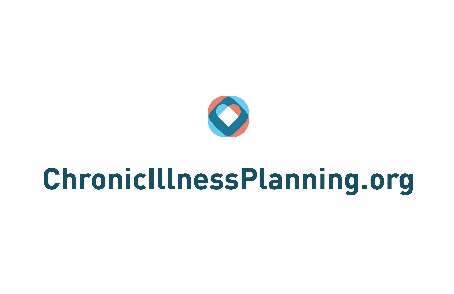 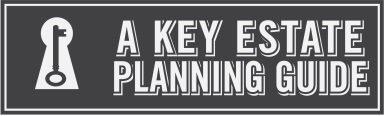 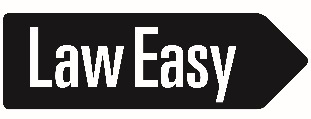 58